Discontinuities of banana integrals in dispersion relation representation
陈绪梁 (中山大学)
Based on CPL 41 (2024) 111101 (陈绪梁、杨鹏飞、陈伟 )
第四届量子场论及其应用研讨会 2024.11.19 广州
背景
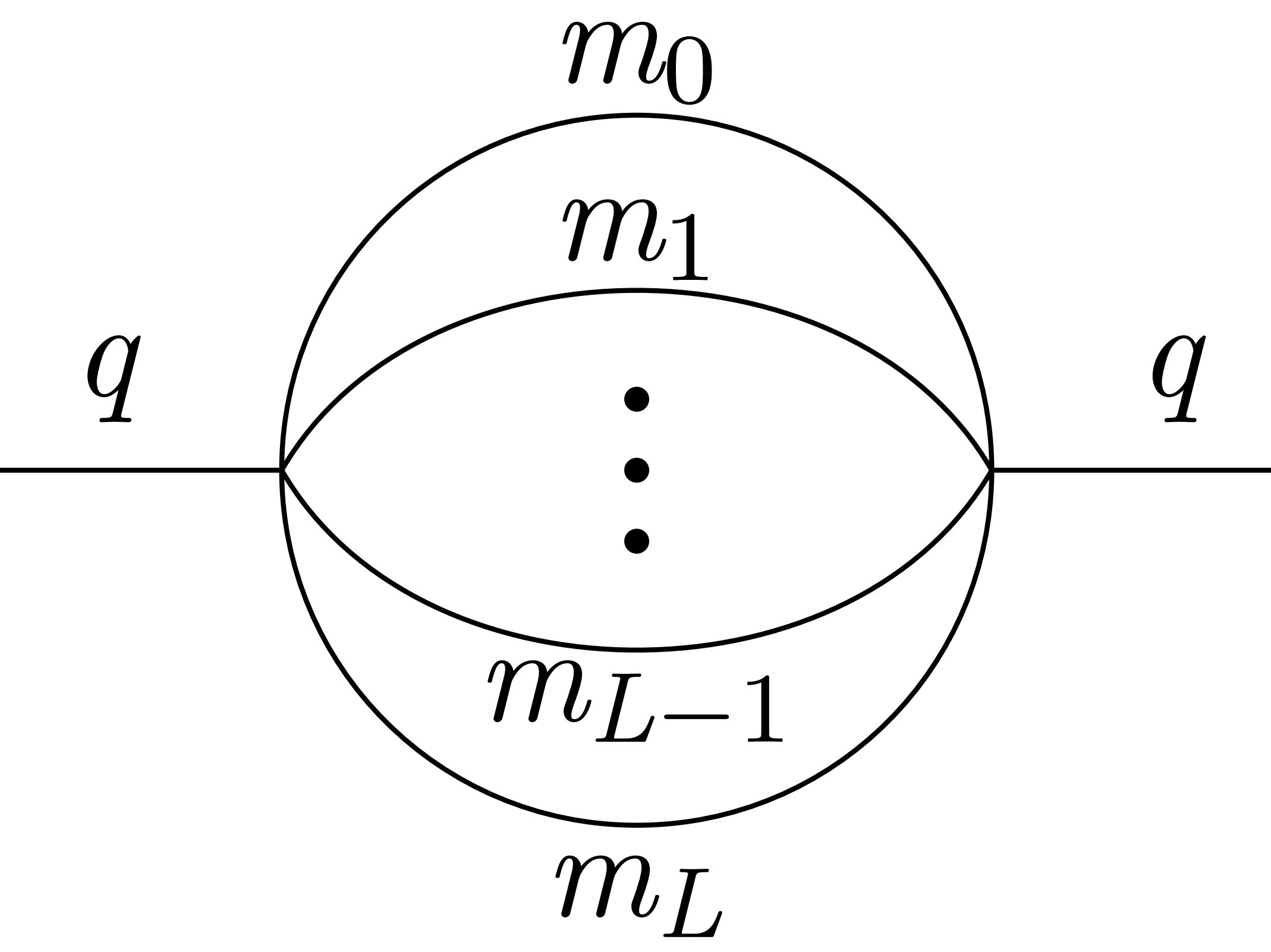 1
背景
为何不用IBP?
QCD Sum Rule实际上只需要计算一类积分，但IBP会产生许多不同积分家族的主积分
多夸克态的研究中会出现圈数较高的积分(六夸克态对应5圈)，此时IBP的效率较低

各类积分方法的比较：
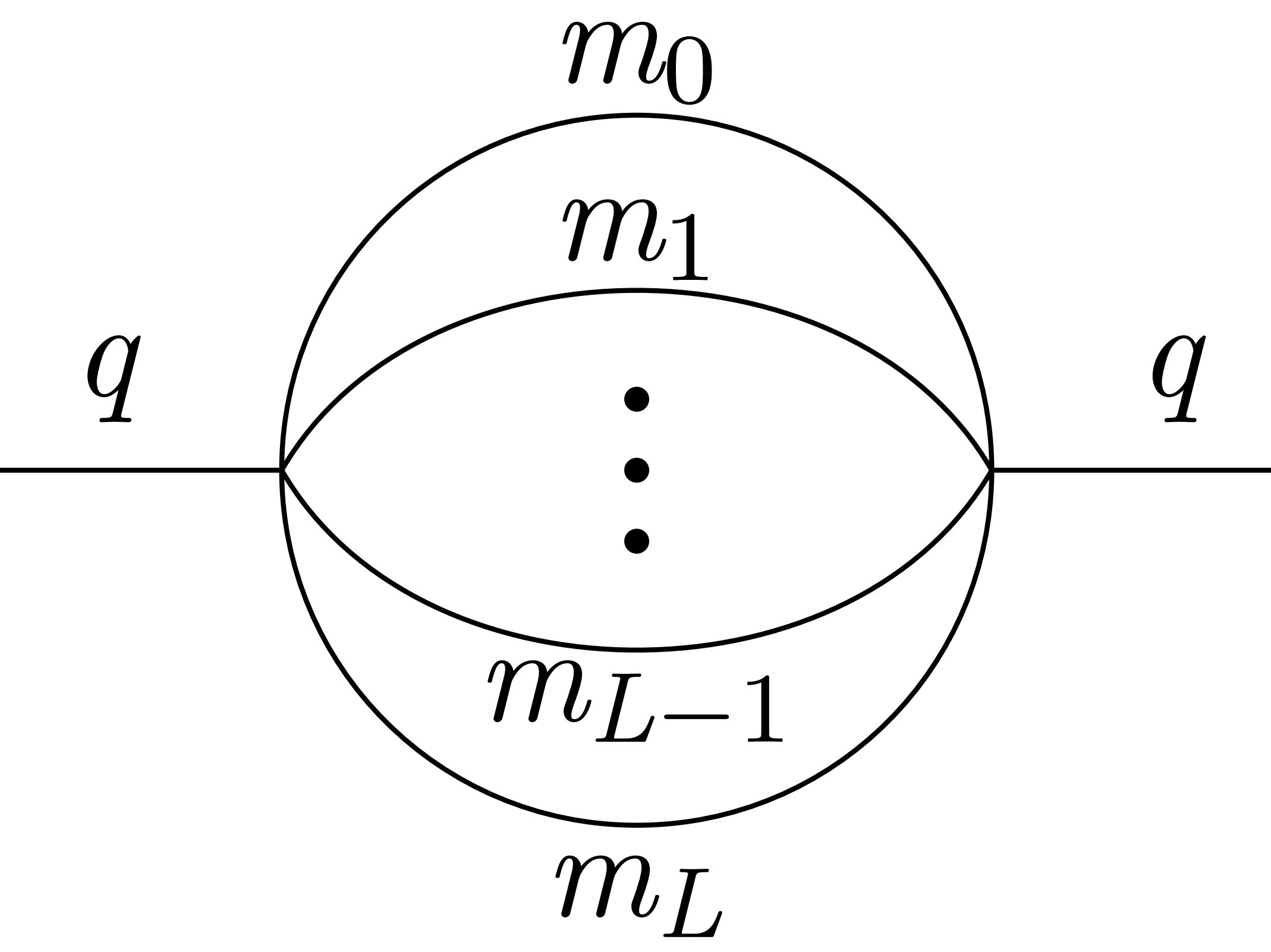 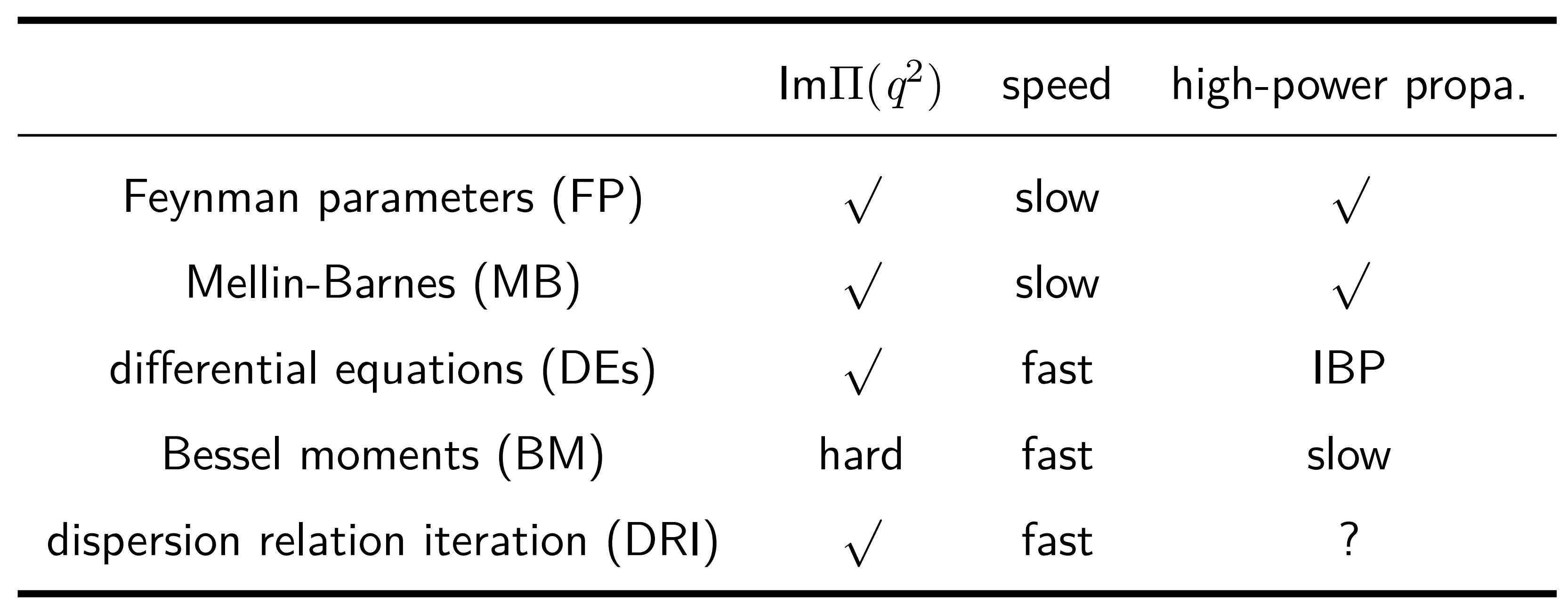 2
色散关系迭代法
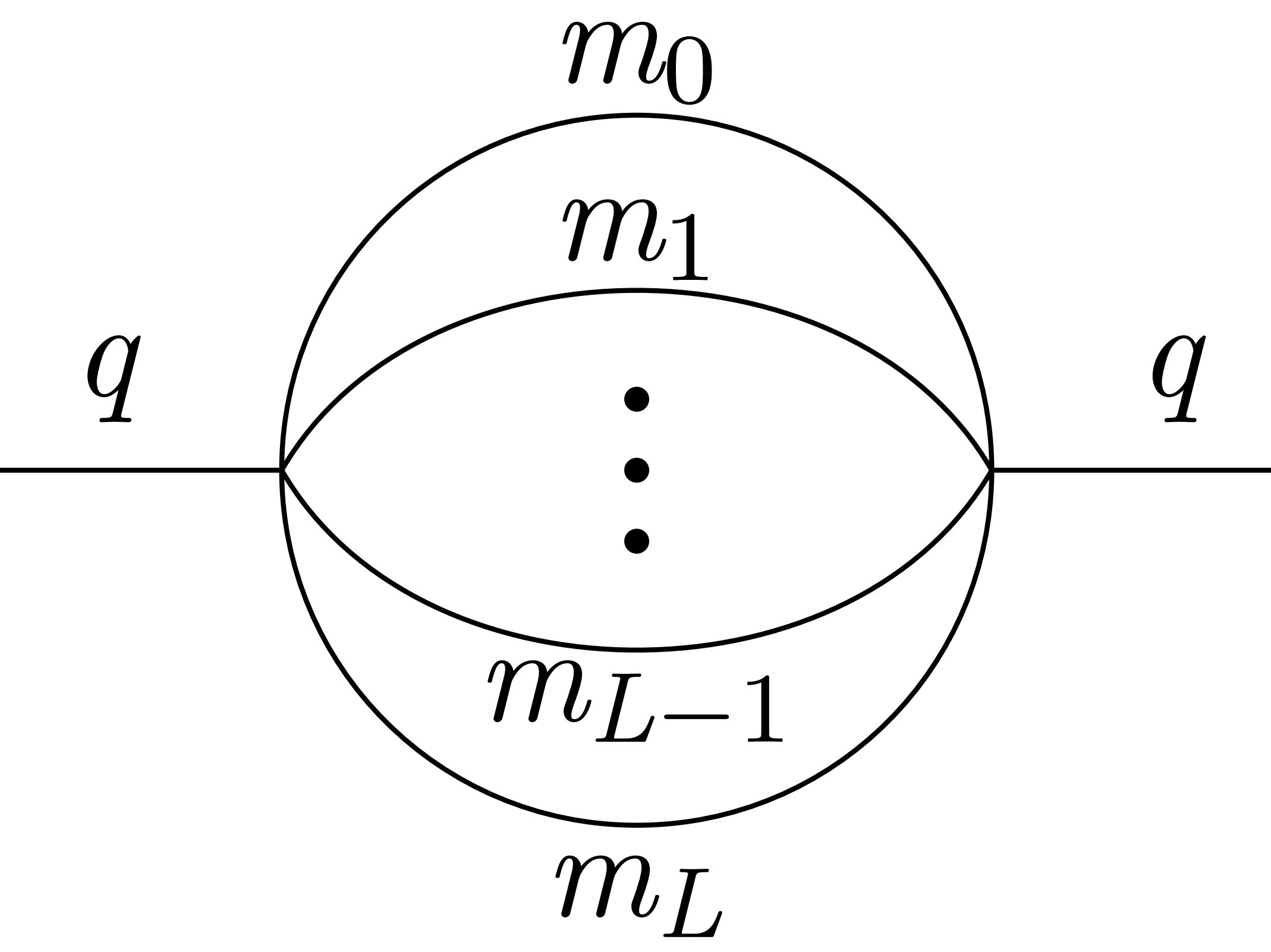 3
色散关系迭代法
4
Generalized dispersion relation
5
Generalized dispersion relation
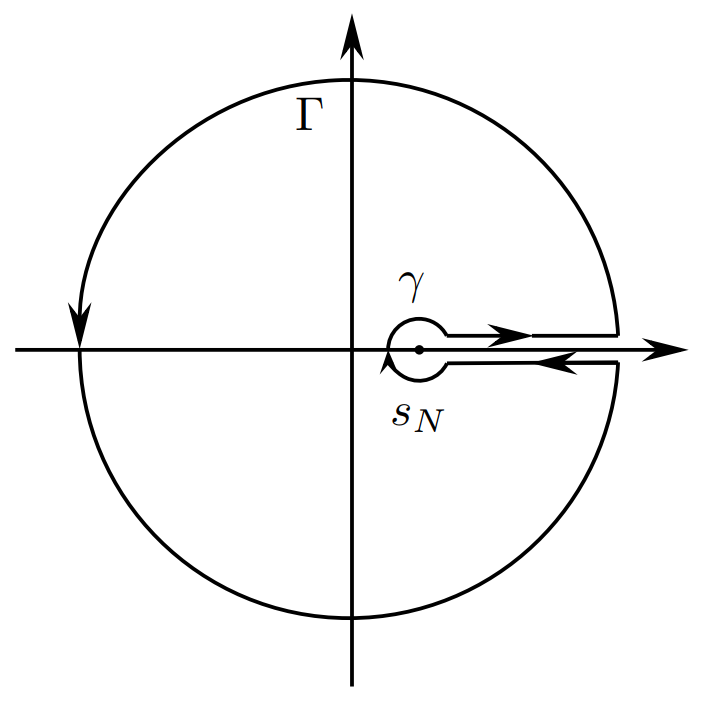 6
香蕉积分与椭圆积分
7
p-DOBIs
8
p-DOBIs
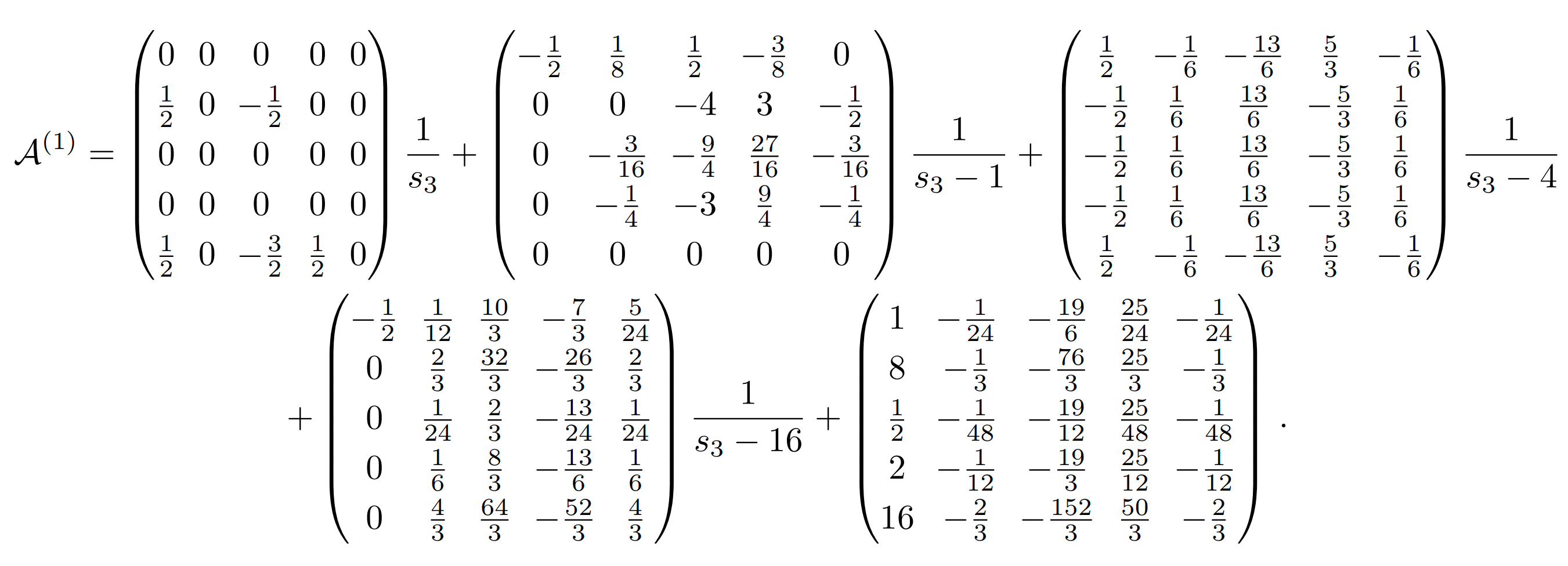 9
关于GDR和p-DOBIs的猜想
10
小结
原则上色散关系迭代法可以计算任意香蕉积分
高幂次传播子的积分使用色散关系出现发散时，应考虑小圈的贡献或使用GDR
三圈情形，p-DOBIs可以视为香蕉积分的主积分
关于GDR和p-DOBIs的猜想如果正确，可以提高色散关系迭代法的计算速度

Thanks!
11
Appendix
12
Appendix
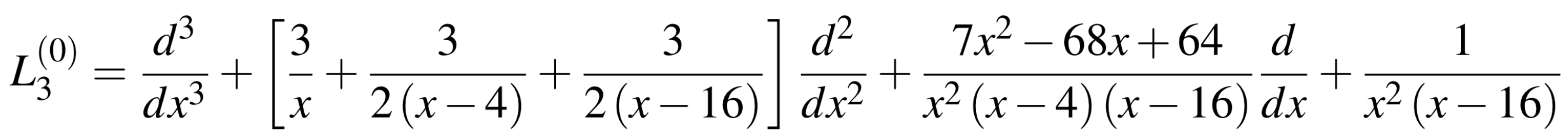 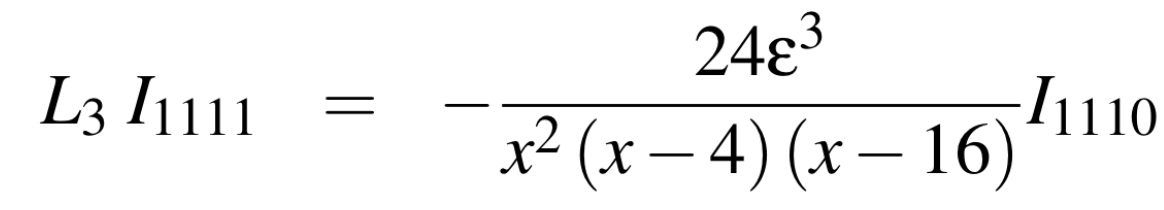 13